MASSTOUCH（M Series)
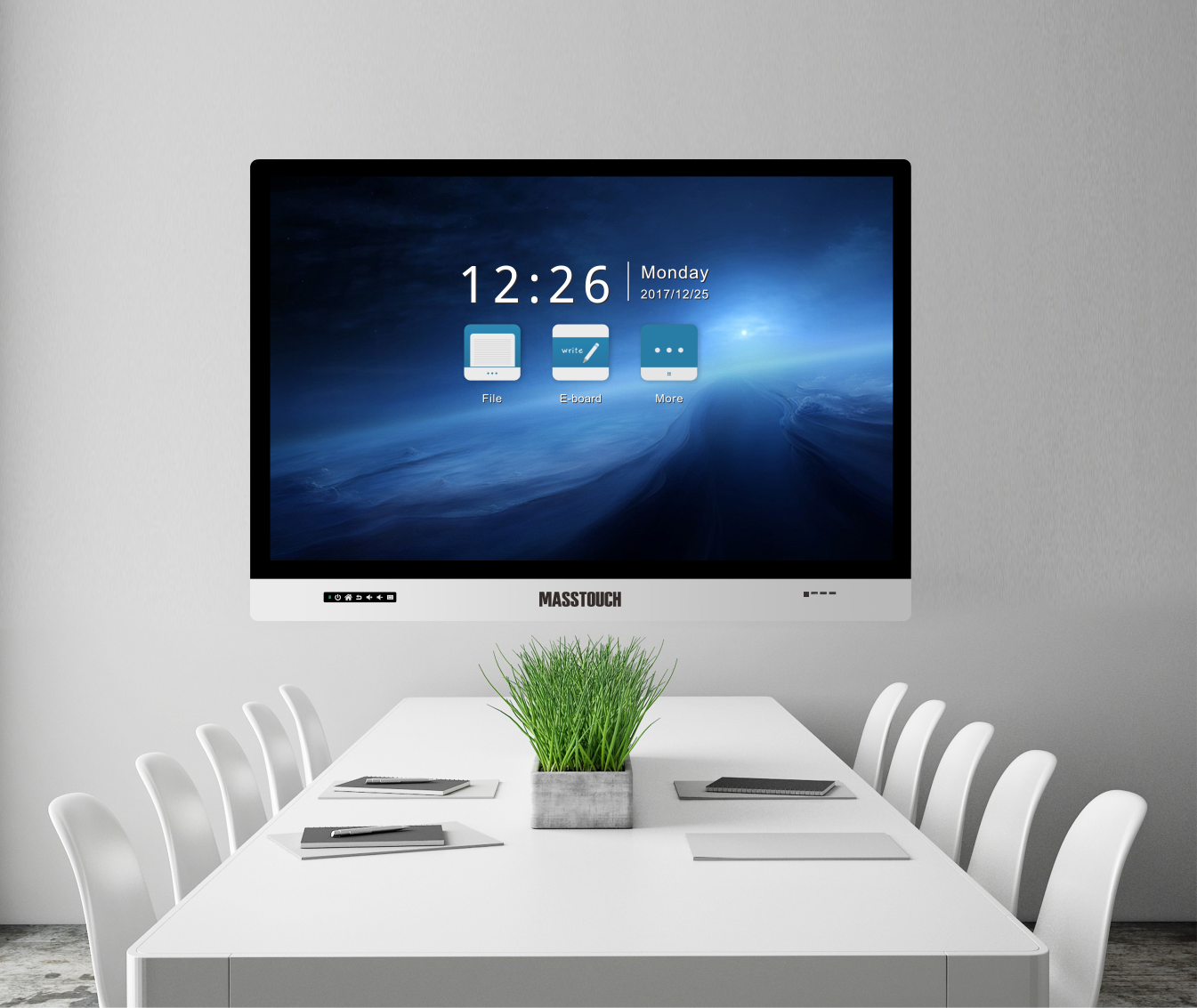 4k Ultra HD
Wireless Screen Share
60 Point  Capacitive Touch
Smart Whiteboard
Smart Whiteboard


Write, Erase

Zoom In/Out

Drag &Drop

Add/Delete Page
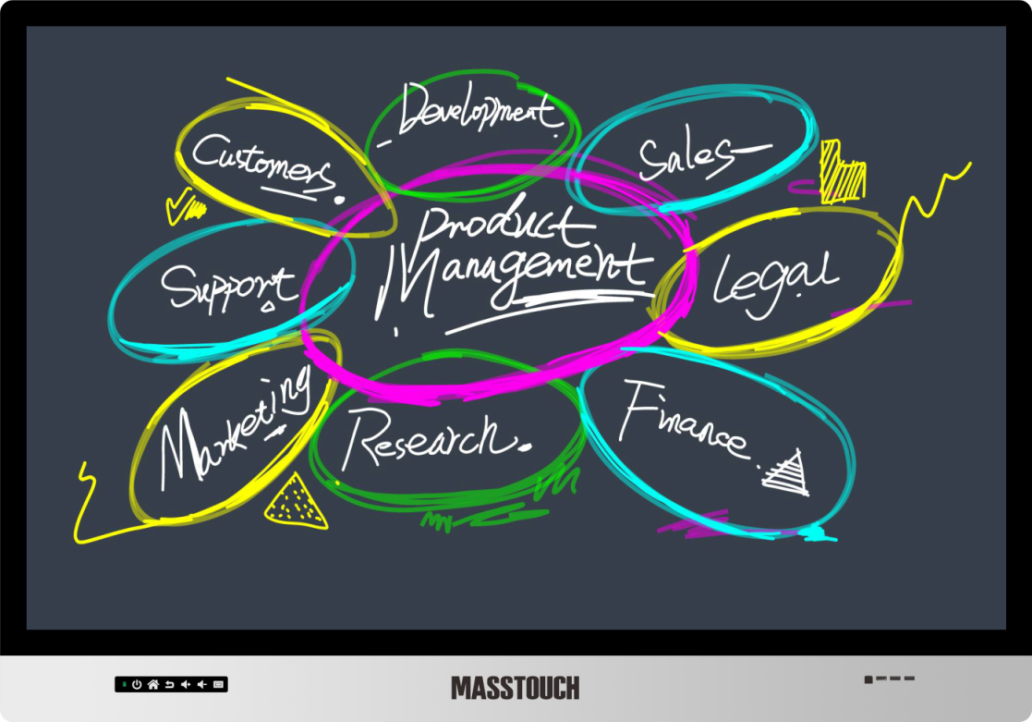 Wireless Screen Sharing

Screen share wirelessly from Android/iOS/Win

Bidirectional control
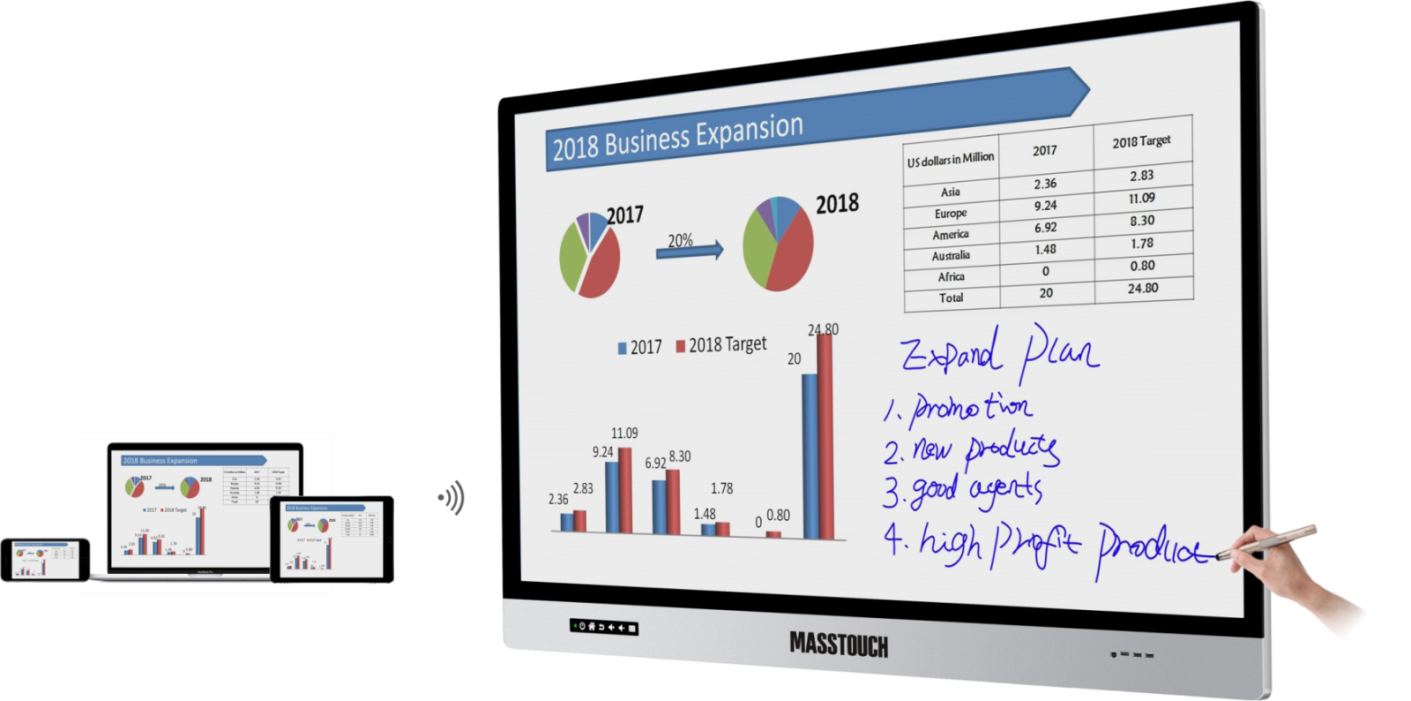 Annotation


Highlight key points

Add notes and 
write on screen 
as easily as paper
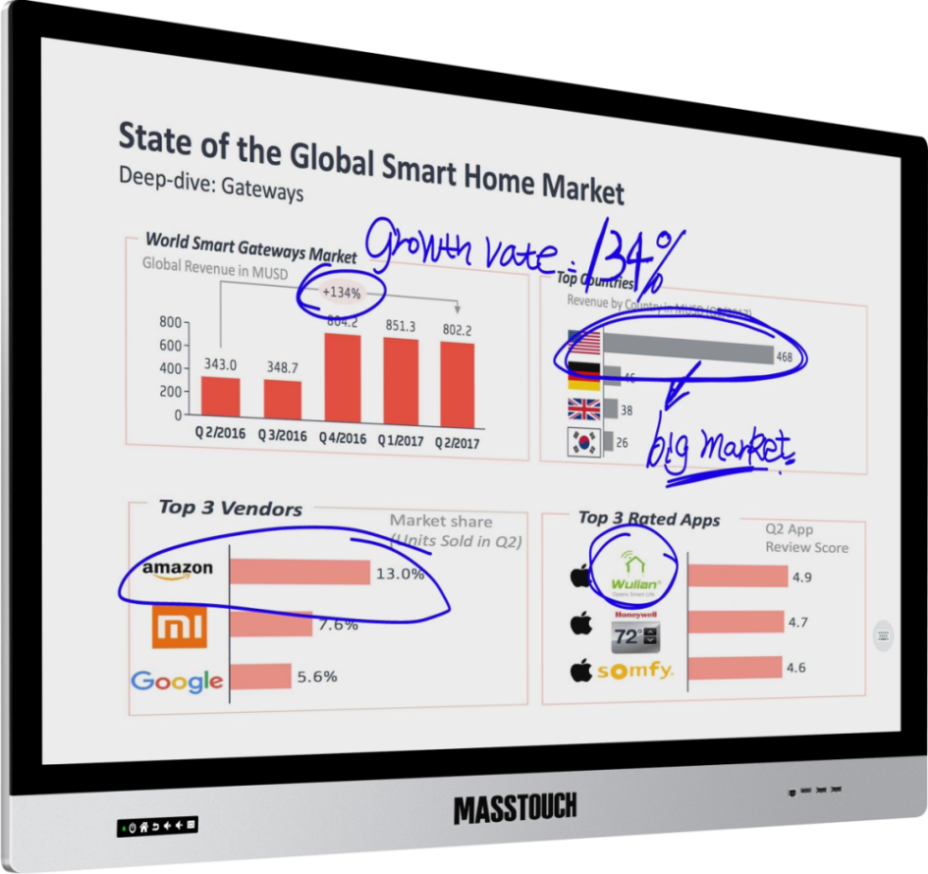 Scan & Share



Generate QR Code for record or annotation

Scan & Share
 
Save or Email
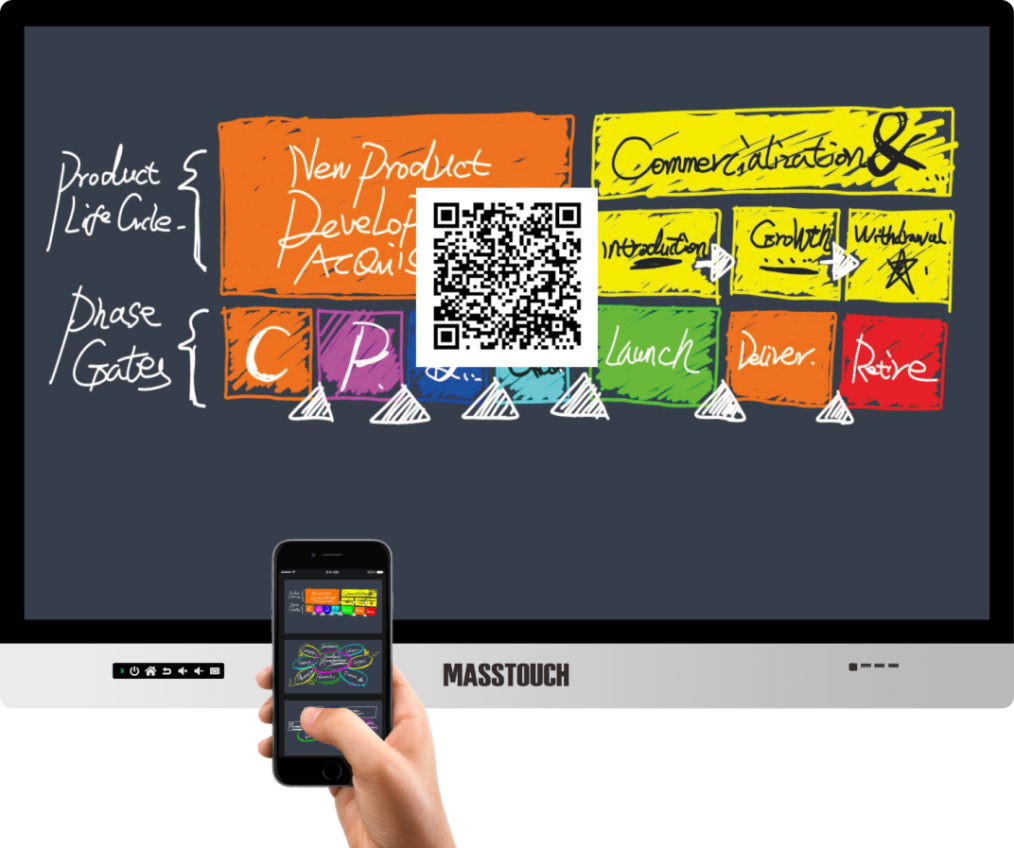 Super Cool experience





60 point 
Capacitive touch

Highly accurate 
& sensitive
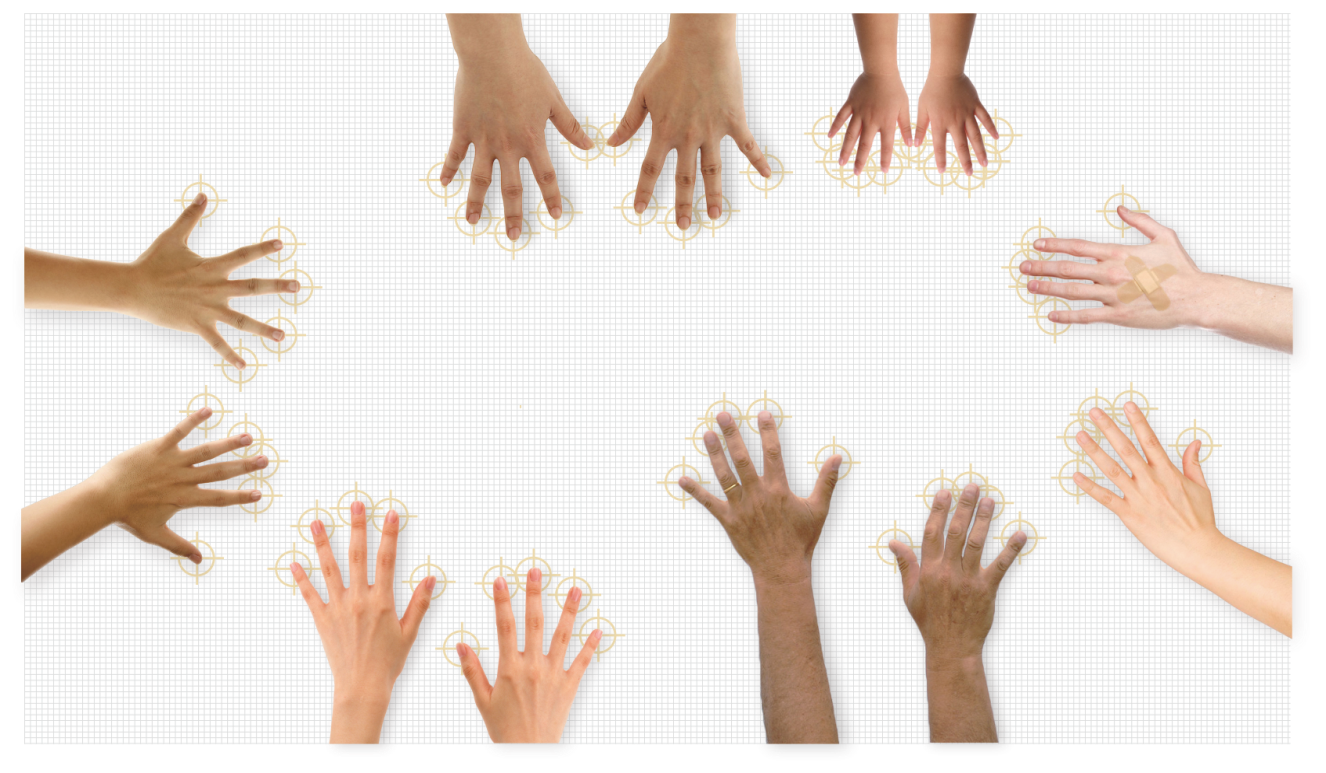 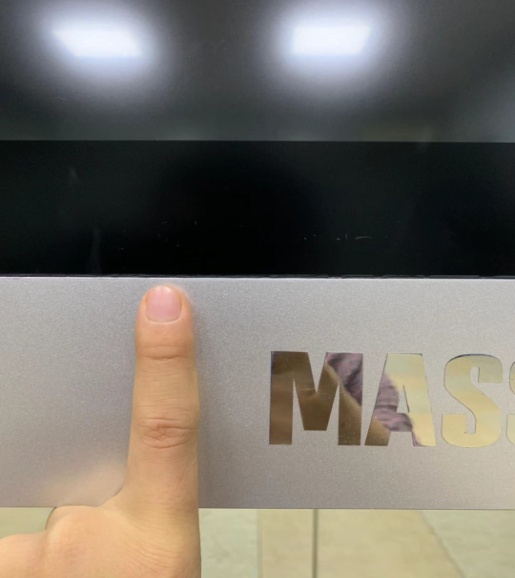 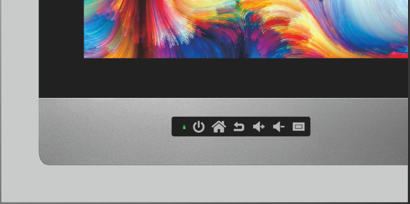 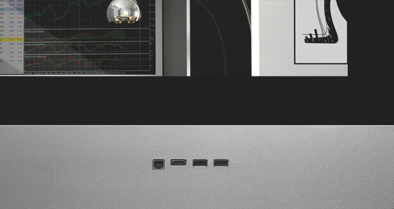 More details


   The  width of  frame 
    is 58 mm.
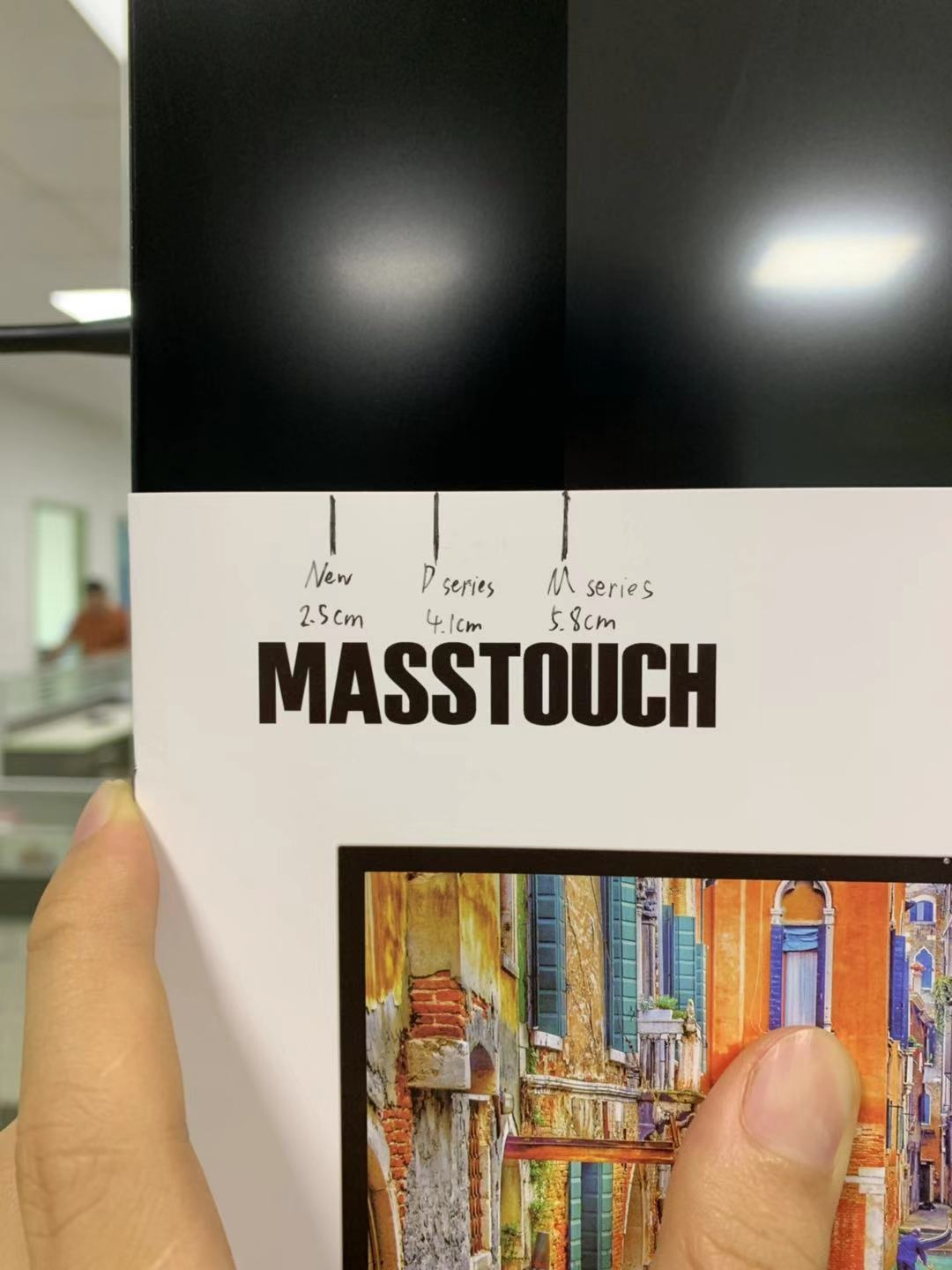 MASSTOUCH（D Series)
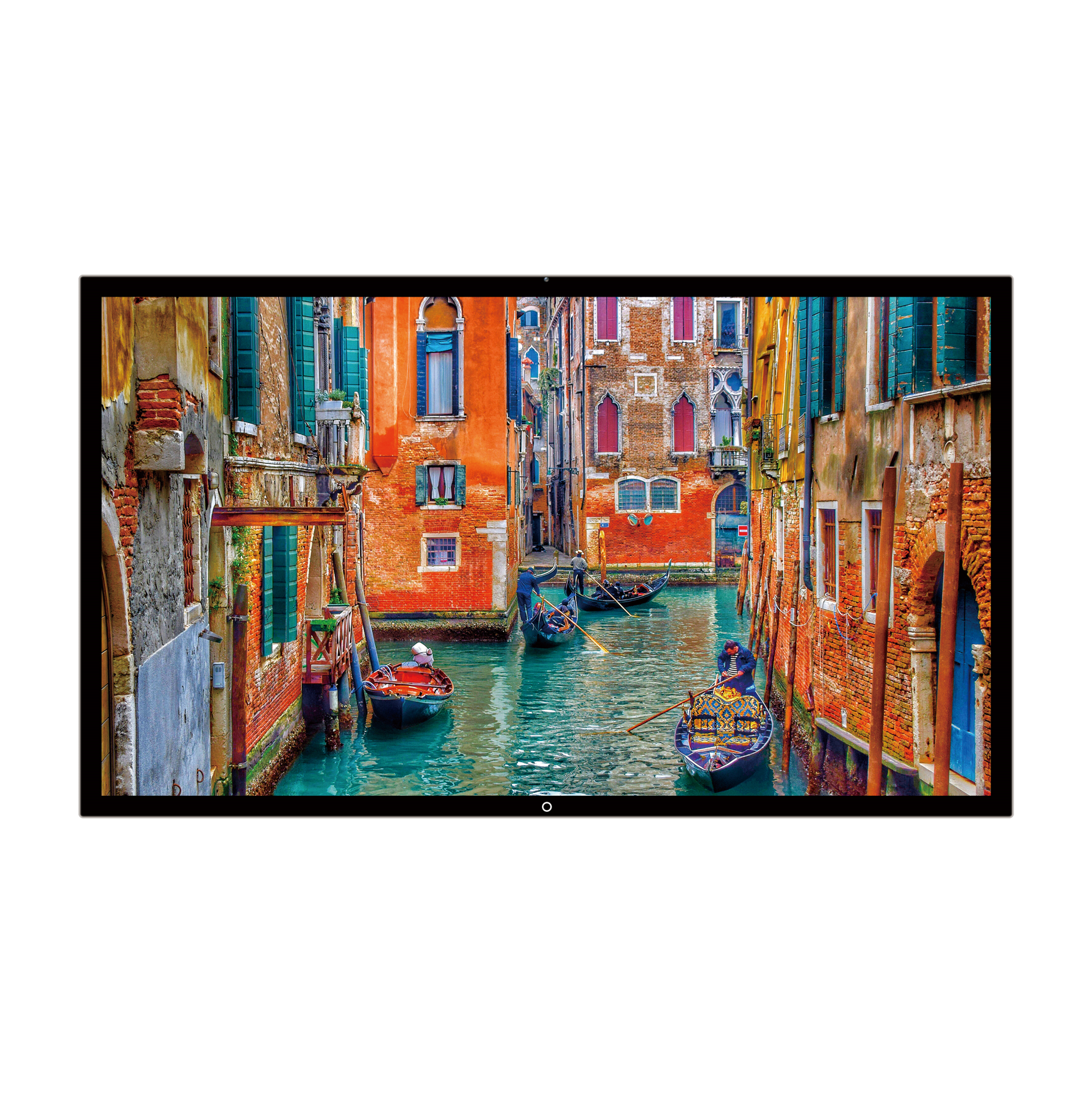 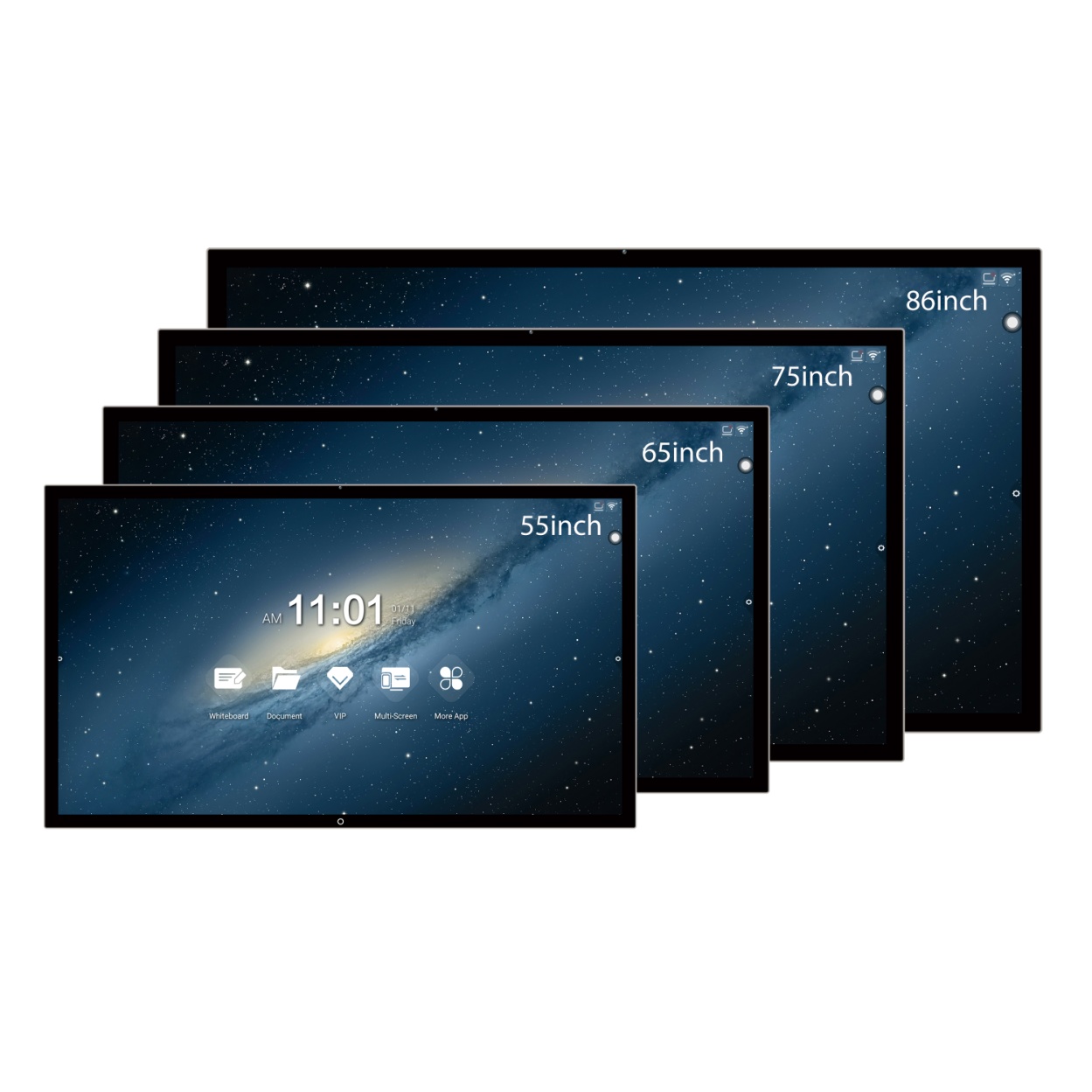 Enjoy 
gorgeous 
Vision

60-points touch

Reveal True color

Enjoy optimized 
picture
Make learning fun and simple

Attractive presentation

Interesting
 interaction

Enjoy learning
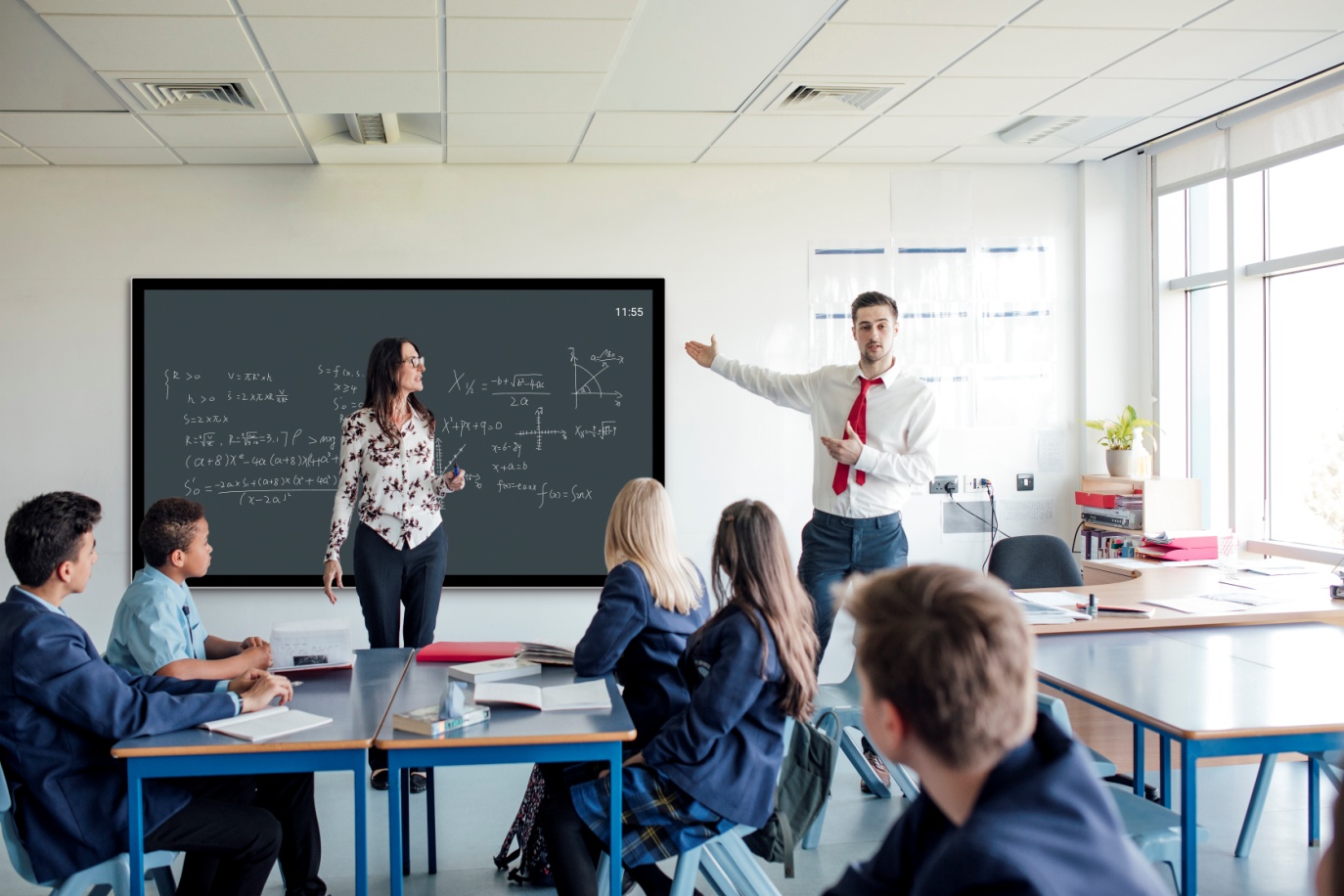 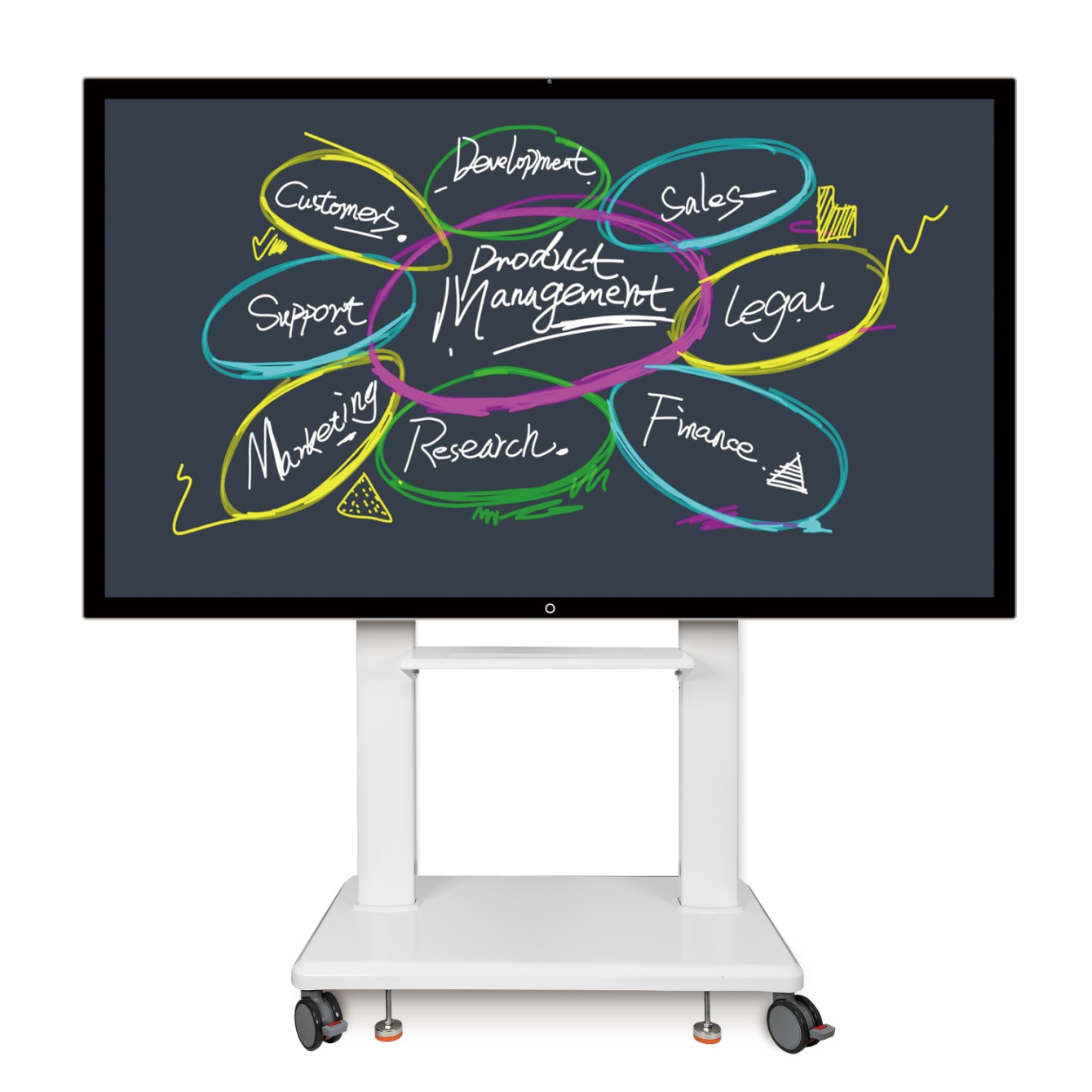 With a simple appearance

Simplifying for true beauty

Security and stability are meanwhile guaranted

Android 5.1/6.0/8.0
More details


   The  width of  frame 
    is 41 mm.
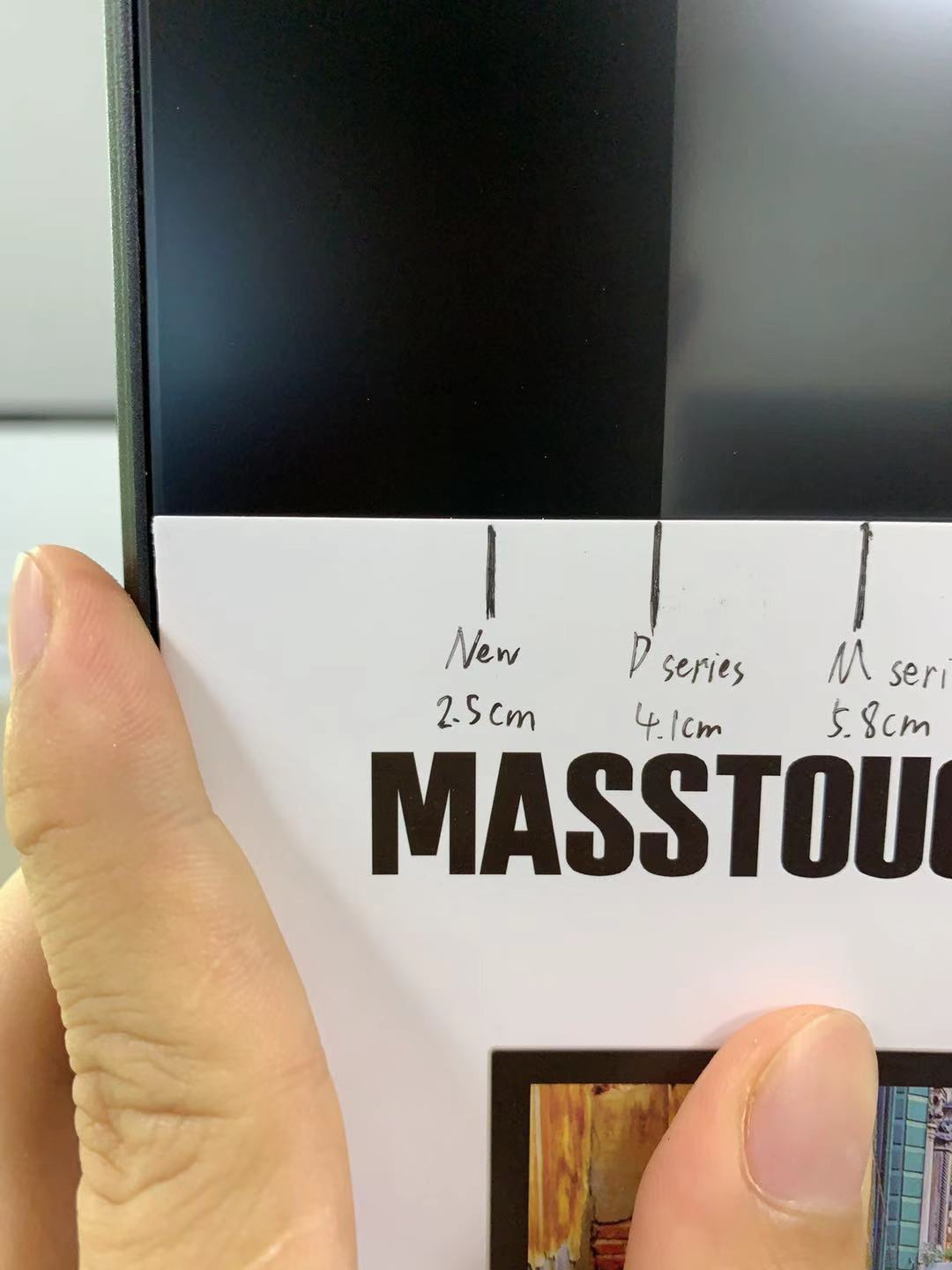 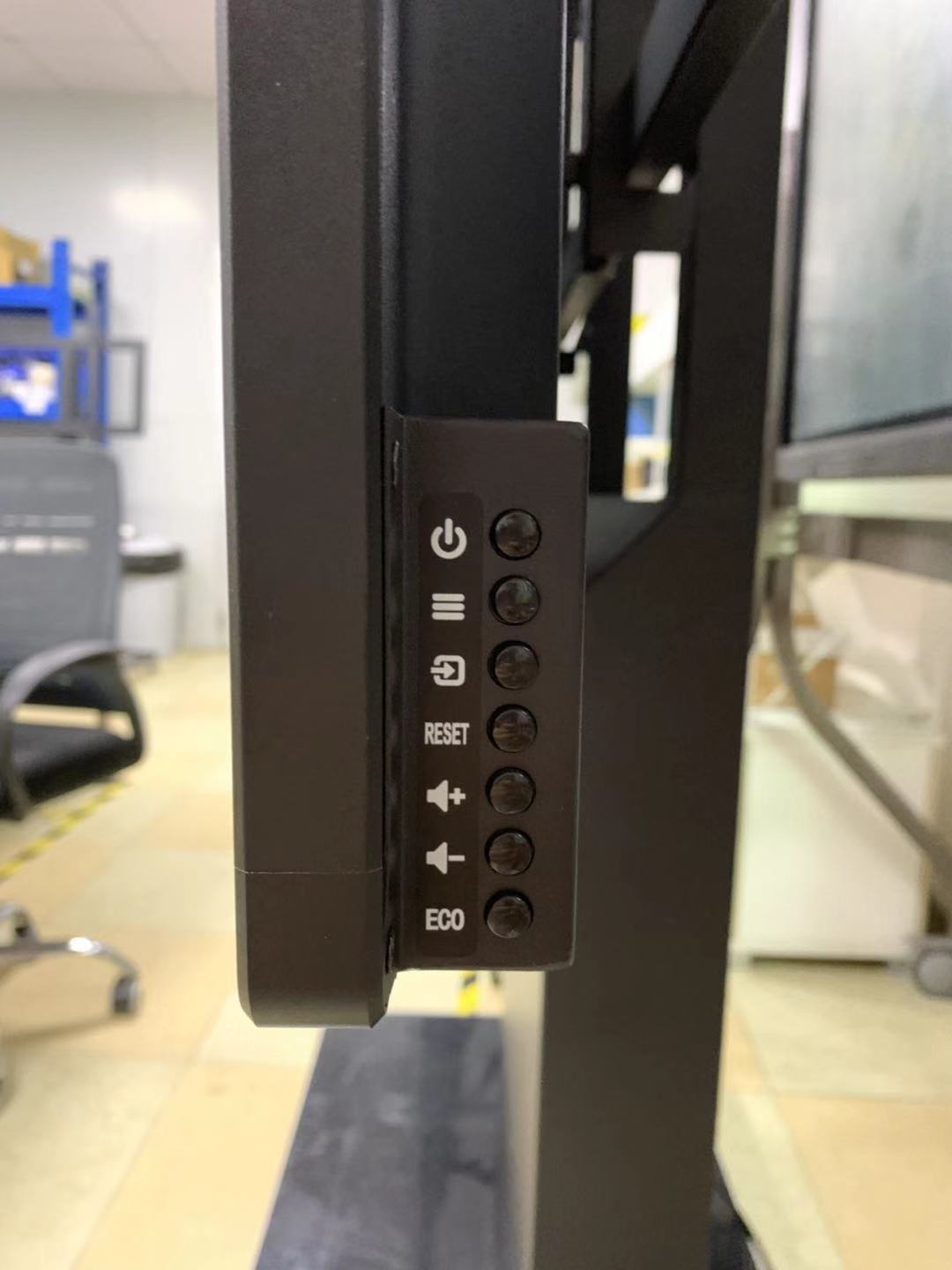 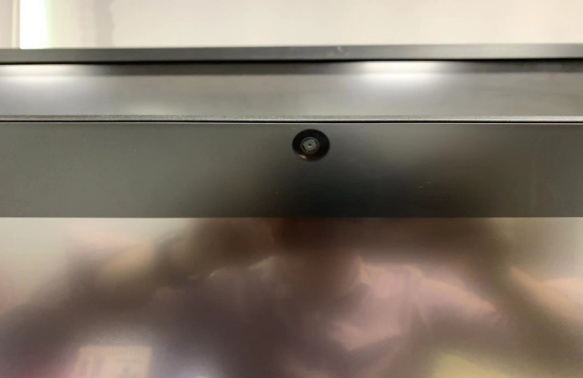 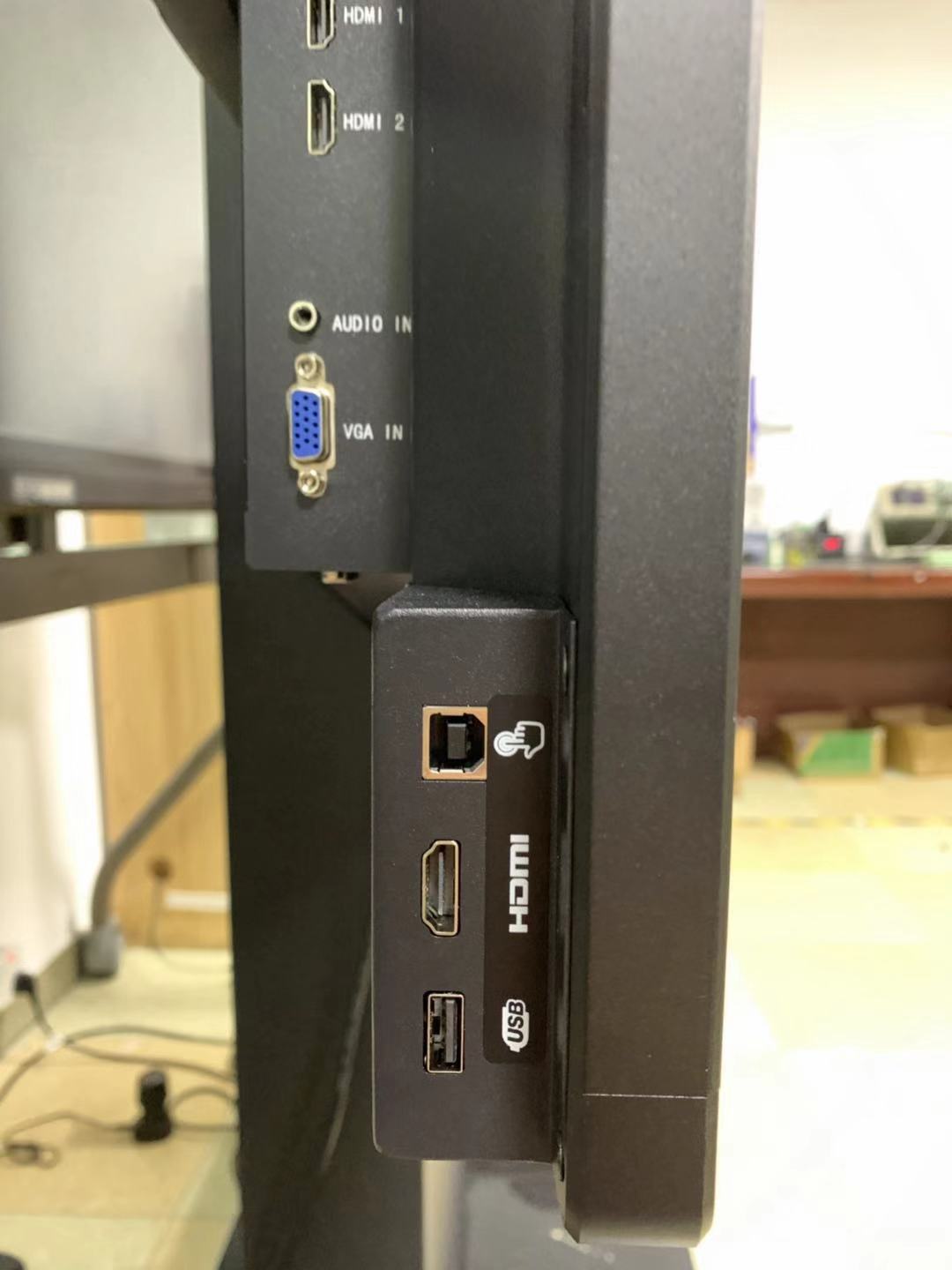 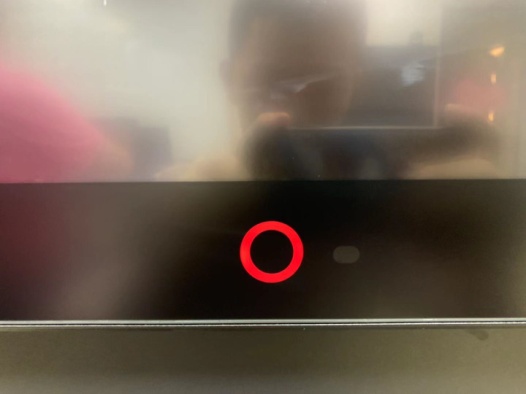 Masstouch T4 series
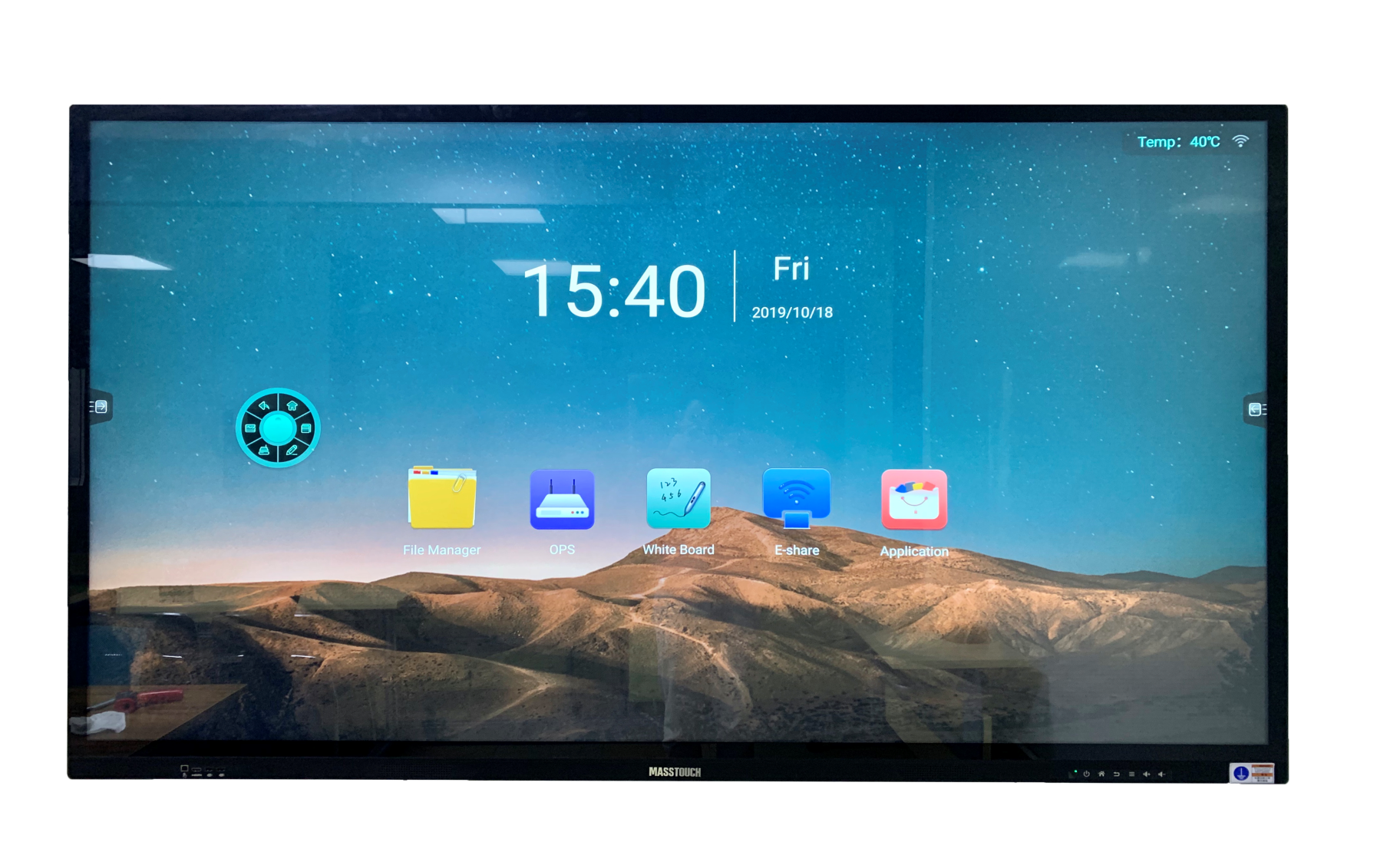 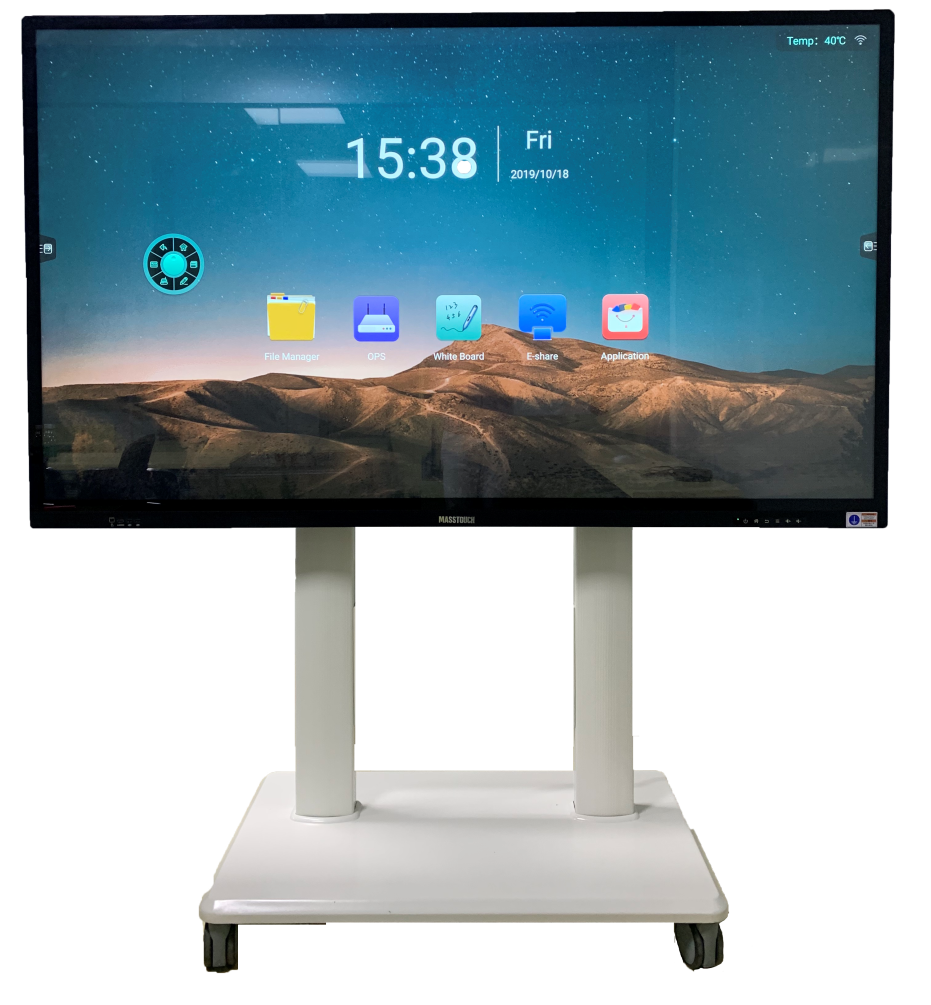 5 MegaPixels
(2560x1960)

Microphone Array

Slim Frame

Capacitive Touch Key
More details
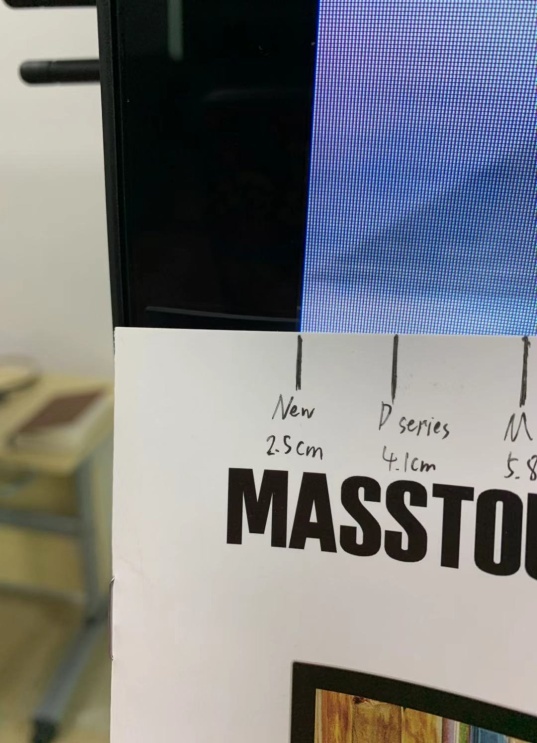 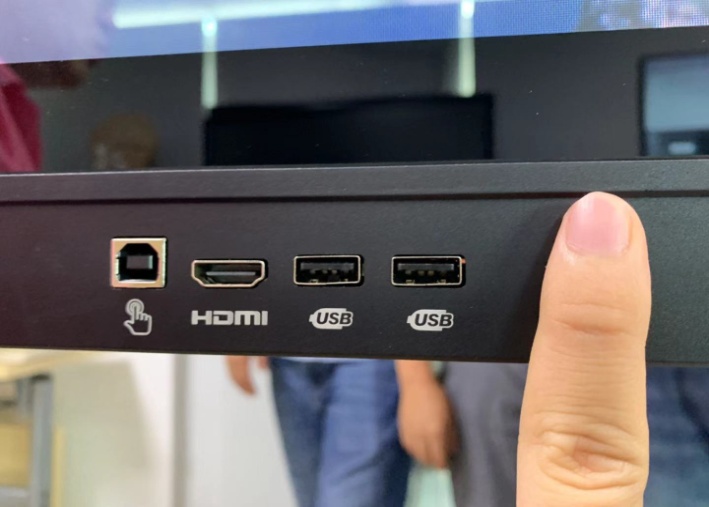 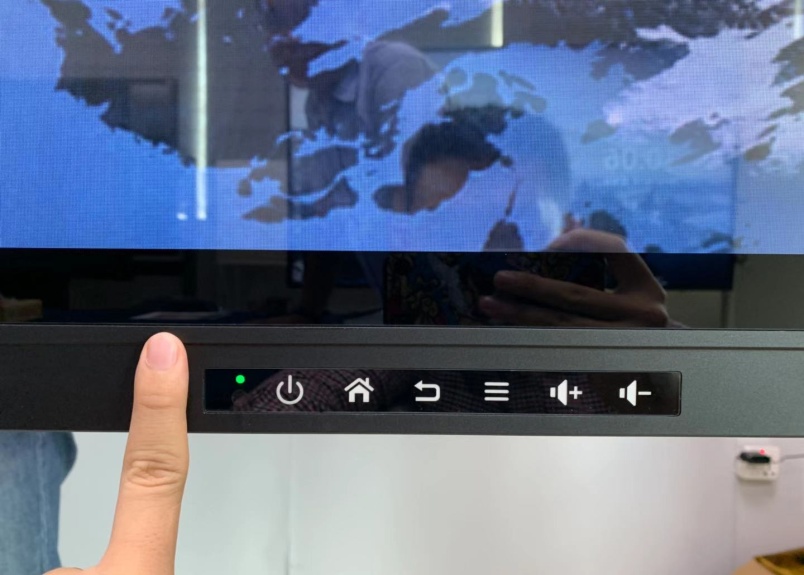 The  width of  frame is 25 mm.
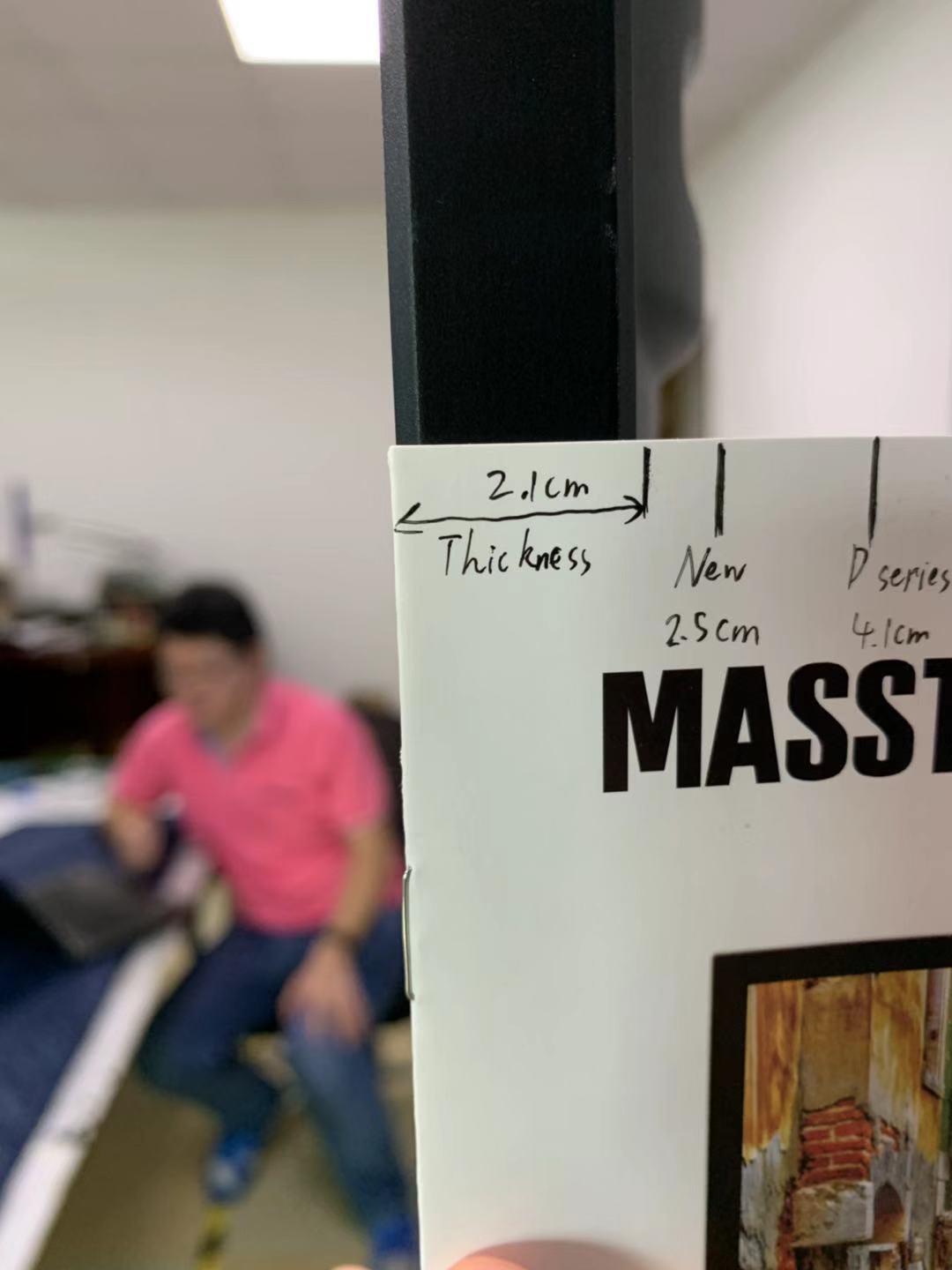 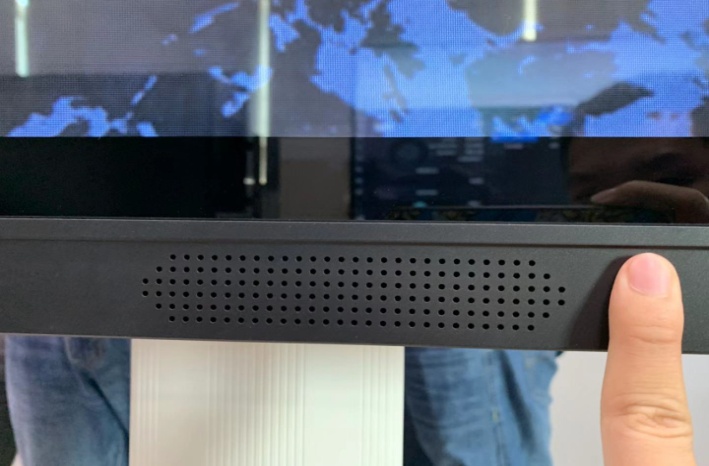 The  thickness of  bezel is 21 mm.
MASSTOUCH
MASSTOUCH
www.mstboard.com
ethan@mstboard.com
Mol/whatsapp/Line/Wechat:+86-150-0890-6018
www.mstboard.com
ethan@mstboard.com
Mol/whatsapp/Line/Wechat:+86-150-0890-6018
Our office

4th Floor, Rongshengda Industrial Park, No.8 Liaokeng Road,
Baoan District, Shenzhen,China
Divine International Co.
(Delhi, India)

Website: divineint.in/interactive-panel
Phone: +91 9654779936
Email: Pallavi@divineint.in
Millenium Tower Pitampura , Delhi -34
INDIA
Afara Group Ltd.
(Bangkok, Thailand)

Phone: +66(8)1-436-8887
Email:jack@afaragroup.com
555/20 Moo 4, Ratchaphruek RD, Mahasawat, Bangkruei NONTHABURI 11130